Machu Picchu
By Arjun Bhatnagar
Where is Machu Picchu located?
Machu Picchu, situated about 80 km (50 mi) is northwest of Cuzco, in Peru.
The ruins are located approximately 2,400 m (7,875 ft) above sea level on the eastern slopes of the Andes, near the edge of the warm, humid Montaña region.
What is Machu Picchu?
Does Machu Picchu serve a Purpose?
What Was The Site’s Main Culture like?
The culture of the site was Ancient Incan.
The Inca lived in a well-organized and structured society.

The rulers had a great deal of control over what the people could and could not do.
The government was designed in a pyramid structure so that the top leaders could pass information and direction to a small number of overseers who would pass it on to others.

Although there is no evidence that the Inca had a written language, they did have a rather strict set of laws. One of the laws was the thin royal roads were reserved for official travel only, and that no individual was allowed to use the roads for their own purposes.

When the Spanish invaders began to inhabit the lands around Machu Picchu, they brought with them the deadly disease of smallpox. Over half of the Inca population were destroyed by smallpox around 1527. After this time the Inca government began to decline. Soon a civil war started over arguments about who should be the next Inca ruler, and the society completely collapsed. Machu Picchu was now completely abandoned.
Interesting Facts
Machu Picchu has over 3,000 stone steps. 
The original name of the "lost city" has been lost forever. It is now named after the mountain. 
"Machu Picchu" means "old peak." 
"Huayna Picchu" means "young peak." 
A four-inch-wide canal carried water from nearby springs and distributed it throughout the city.
The End
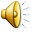